Thursday September 13History Agenda & Review
Review:
9.  _____________ sources are made by people that did not witness an event.  10.  List three questions you should answer about a primary source when analyzing a document?  11.  What is bias?
Agenda:

Review questions (to the right ->)
Complete Primary Sources Analysis Activity
Primary Sources v. Secondary Sources Formative Assessment
Introduce the Time Line Poster requirements (if time allows).
QUIZ FRIDAY
** Time Line– used by historians to show the order of important events
Your Task: 
With a partner, you will create a poster showing one of the important time periods in American history.
You want to do your best work to make your poster as attractive and eye-catching as possible
Class will vote for the poster they like best & those posters will be displayed all year long as our classroom time line
“Partner Work”
Feels…
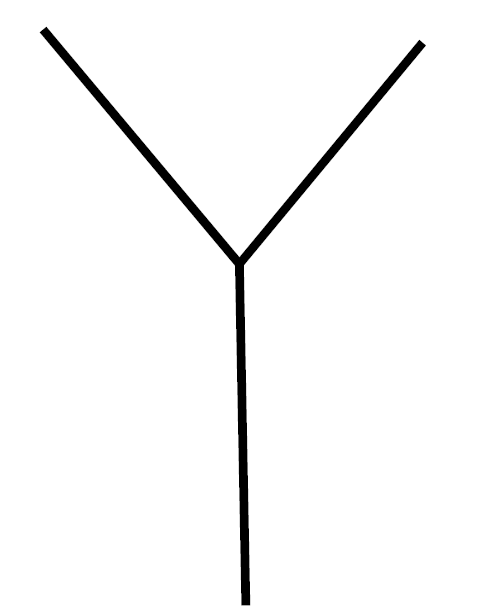 Looks…
Sounds…
Time Line Poster Requirements
Poster Needs:
To be “Portrait” style
Title of time period must be on top of poster—in bold noticeable print
Dates of time period must be included and be in bold, noticeable print
Poster must include images…hand drawn are excellent, but computer print outs are acceptable 
Poster paper must be filled
Need to make a rough draft or “sloppy copy” before you begin work on your final copy
Neat, Careful, and Creative Work
Poster Topics…
First Americans
Exploration 
Colonization
Revolution
American Government
Westward Expansion
Civil War Era
Problems & Progressives
America Becomes a World Power
Boom to Bust
U.S. & World War II
Cold War & Civil Rights
Modern America
Wednesday, September 12End-of-Class Wrap-Up
Turn to your “elbow partner” and discuss:
Share the “rough draft” of your time line poster with your elbow partner. Do they have any feedback to share with you?